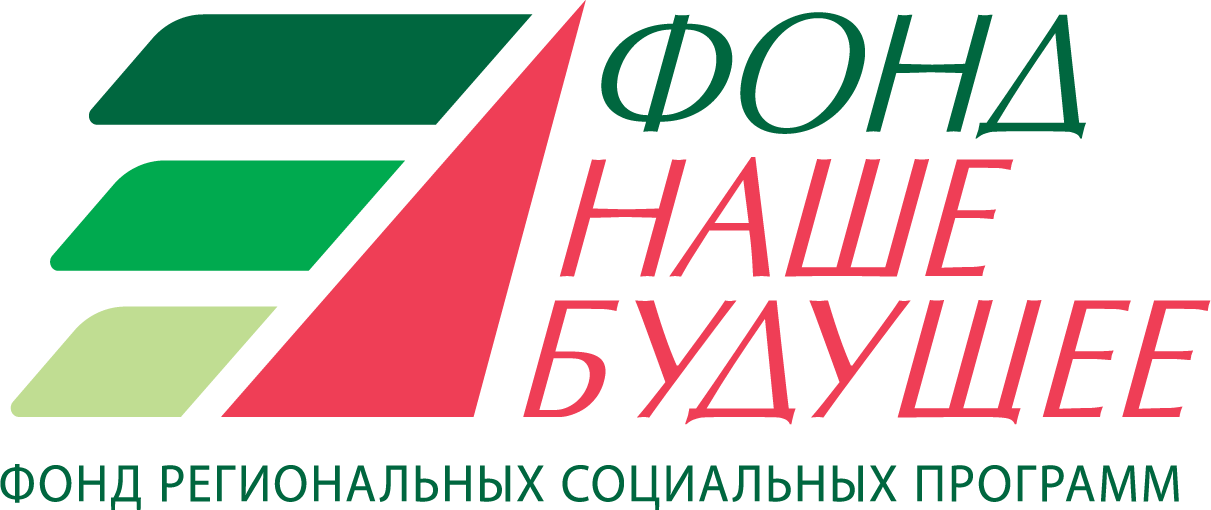 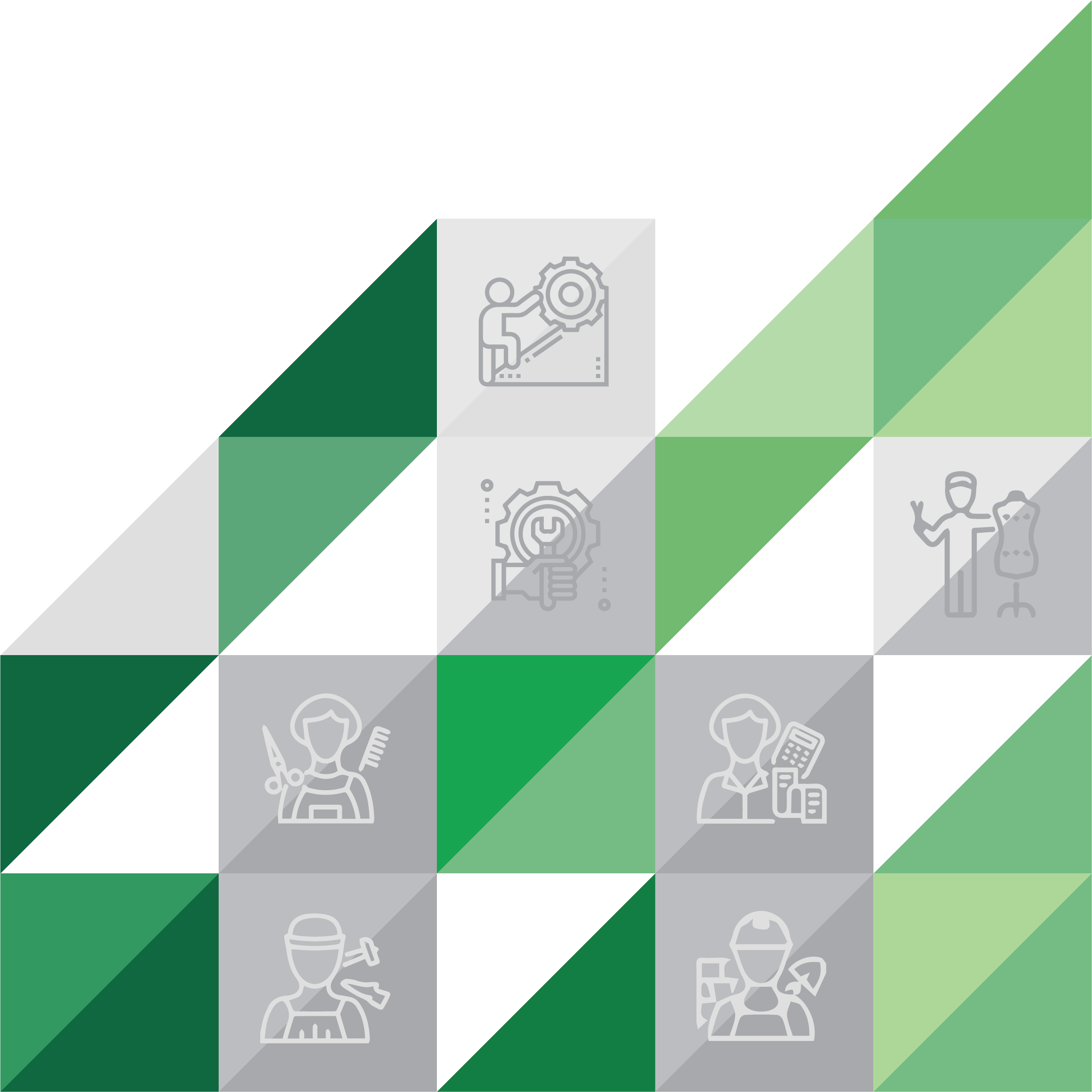 КАК ПОЛУЧИТЬ СТАТУС СОЦИАЛЬНОГО ПРЕДПРИЯТИЯ
2
Как получить статус социального предприятия
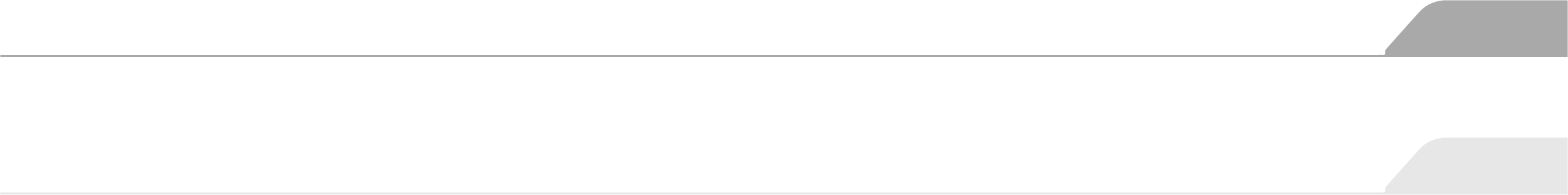 ЧТО ТАКОЕСОЦИАЛЬНОЕПРЕДПРИЯТИЕ?
Социальное предприятие –субъект малого или среднего предпринимательства (далее – субъект МСП),осуществляющийдеятельность, направленнуюна достижение общественно полезных целей, решение социальных проблемграждан и общества.


Субъекты МСП начиная с 2020 года могут получать статус социального предприятия.


Социальным предприятиям будет предоставляться государственная поддержка.
Если ваша организация/ИП является субъектом МСП, информация об этом размещена на сайте ФНС России
Критерии признания субъектов МСП социальными предприятиями приведены в Федеральном законе от 24.07.2007 № 209-ФЗ«О развитии малого и среднего предпринимательства в РФ»
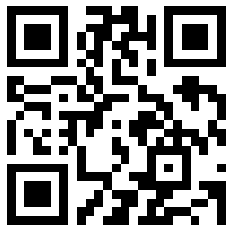 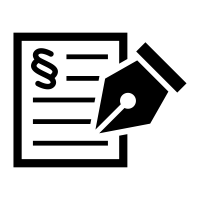 Всю актуальную информацию о признании субъектов МСП социальными предприятиями и доступных мерах поддержки можно узнать на информационном портале «Новый бизнес: социальное 
предпринимательство»
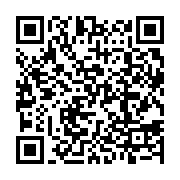 3
Как получить статус социального предприятия
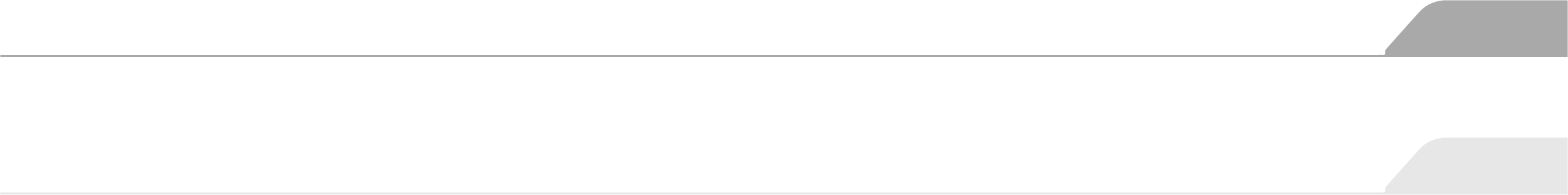 КАКИЕ СУБЪЕКТЫ МСП МОГУТ ПОЛУЧИТЬ СТАТУС СОЦИАЛЬНОГО ПРЕДПРИЯТИЯ?
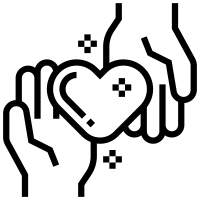 Для получения статуса социального предприятия ваша организация/ИП  должны осуществлять предпринимательскую деятельность, относящуюсяк одной из следующих категорий:
Граждане, отнесенные к категориям социально уязвимых:
Инвалиды и лица с ограниченными возможностями здоровья;
Одинокие и многодетные родители;
Пенсионеры и граждане предпенсионного возраста;
Выпускники детских домовдо 23 лет;
Бывшие заключенные с неснятой судимостью;
Беженцы и вынужденные переселенцы;
Малоимущие граждане;
Лица без определенного места жительства и занятий;
Иные граждане, нуждающиеся в социальном обслуживании.
Категория 1.Обеспечение занятости граждан, отнесенных к категориям социально уязвимых.
Категория 2.Обеспечение реализации товаров (работ, услуг), произведенных гражданами, отнесенными к категориям социально уязвимых.
Категория 3.Производство товаров (работ, услуг), предназначенных для граждан, отнесенных к категориям социально уязвимых.
Категория 4.Деятельность, направленная на достижение общественно полезных целей и решение социальных проблем общества.
4
Как получить статус социального предприятия
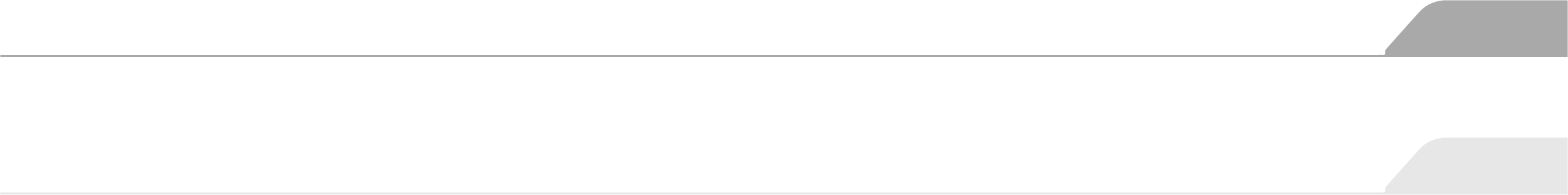 ЧТО НУЖНО СДЕЛАТЬ, ЧТОБЫ ПОЛУЧИТЬ СТАТУССОЦИАЛЬНОГО ПРЕДПРИЯТИЯ?
Шаг 1. 
Выбрать категорию социального предприятия (описание социальной проблематики), точнее всего отражающую деятельность вашей организации/ИП (подробнее на стр. 5-10).
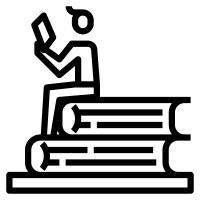 Наименование, адрес,электронную почту и телефон Уполномоченного органа можно узнать на сайте Минэкономразвития России
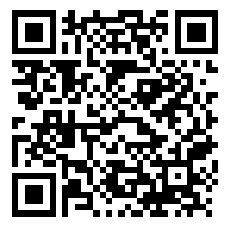 Шаг 2. 
Подготовить комплект документов, соответствующий вашей категории социального предприятия  (подробнее в Методических материалах и брошюрах для заявителей соответствующих категорий).
Реестр организаций, образующих инфраструктуру поддержки МСП, приведен на сайте АО «КорпорацияМСП»
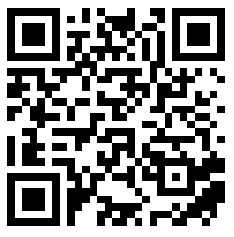 Шаг 3. 
Направить документы в Уполномоченный орган исполнительной властисубъекта РФ, в котором вы осуществляете деятельность:
непосредственно в Уполномоченный орган (очно).
через организации, образующие инфраструктуру поддержкиМСП (Центры «Мой бизнес»).
направив заказное письмо.
в форме электронных документов, подписанных ЭЦП.
через МФЦ или местную администрацию (если в субъекте РФ организована возможность подачи документов данными способами).
В 2021 и последующие годы:
До 1 мая
В 2020 году:
До 1 марта – с предоставлением сокращенного комплекта документов
До 1 мая – с предоставлениемполного пакета документов
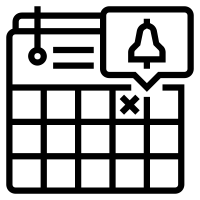 4
5
Как получить статус социального предприятия
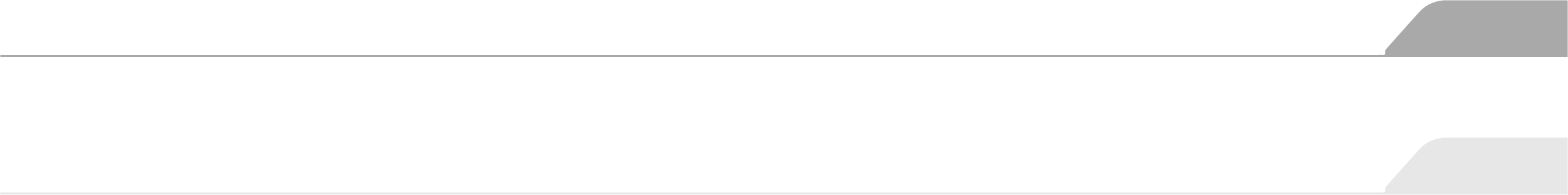 ВЫБОР КАТЕГОРИИ СОЦИАЛЬНОГОПРЕДПРИЯТИЯ
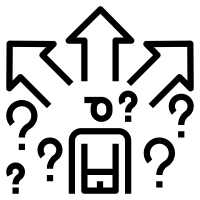 Категория 1: обеспечение занятости граждан, отнесенных к категориям социально уязвимых
Кому подходит данная категория?
Заявителям, которые нанимают граждан, отнесенныхк категориям социально уязвимых (перечень приведен на стр. 3), при необходимости создавая для них особые условия, что позволяет таким гражданам участвовать в трудовойдеятельности наравнес другими членами общества
Перечень и порядок заполнения документов, которые должны представлять в Уполномоченный орган данные заявители, приведен в Методических материалах и брошюре для заявителей категории 1
Каким условиям должны соответствовать такие заявители? 
По итогам года, предшествующего году подачи заявки:
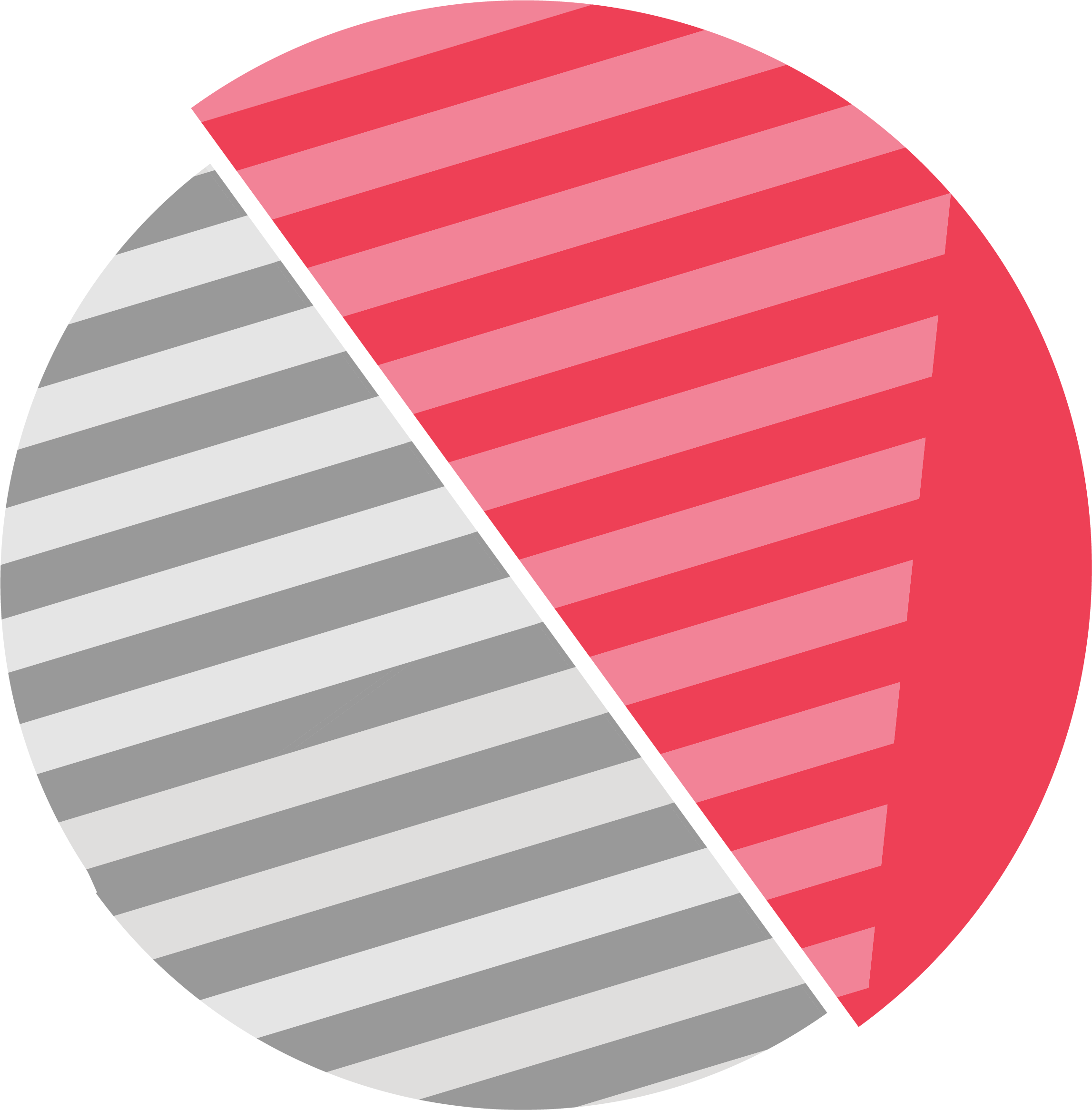 Не менее 50% работников заявителя, с которыми оформлены трудовые отношения, являются гражданами, отнесенными к категориям социально уязвимых;
50%
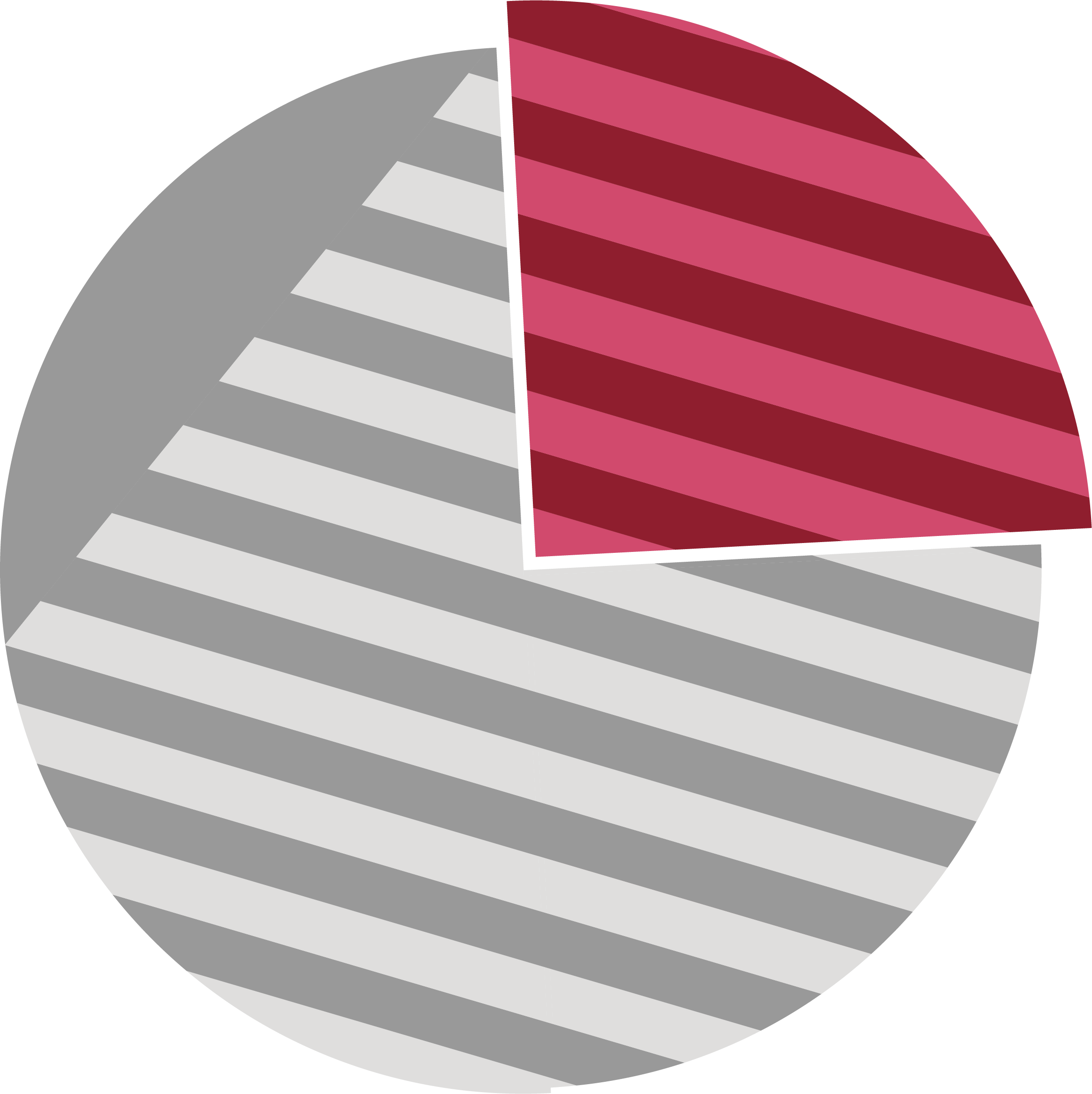 25%
Доля расходов на оплату труда таких работников составляет не менее 25% расходов на оплату труда всех работников.
5
6
Как получить статус социального предприятия
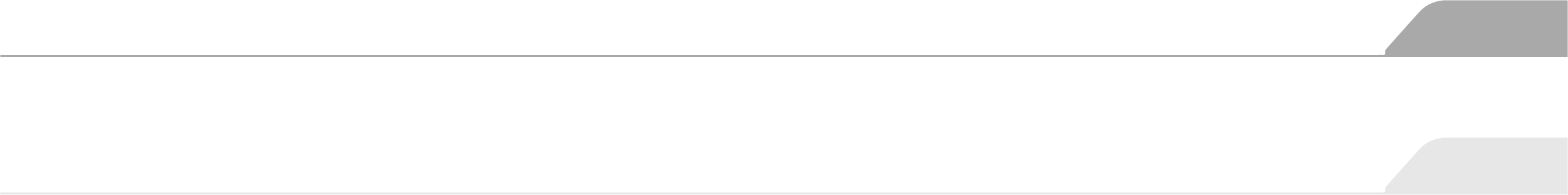 ВЫБОР КАТЕГОРИИ СОЦИАЛЬНОГОПРЕДПРИЯТИЯ
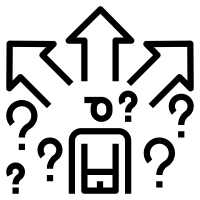 Категория 2: обеспечение реализации товаров (работ, услуг), произведенных гражданами, отнесенными к категориям социально уязвимых
Кому подходит данная категория?
Заявителям, которые целенаправленно приобретают товары (работы, услуги) у граждан, отнесенных к категориям социально уязвимых (перечень приведен на стр. 3), по договорам гражданско-правового характера и реализуют их, тем самым обеспечивая сбыт произведенной продукции или услуг
Перечень и порядок заполнения документов, которые должны представлять в Уполномоченный орган данные заявители, приведен в Методических материалах и брошюре для заявителей категории 2
Каким условиям должны соответствовать такие заявители? 
По итогам года, предшествующего году подачи заявки:
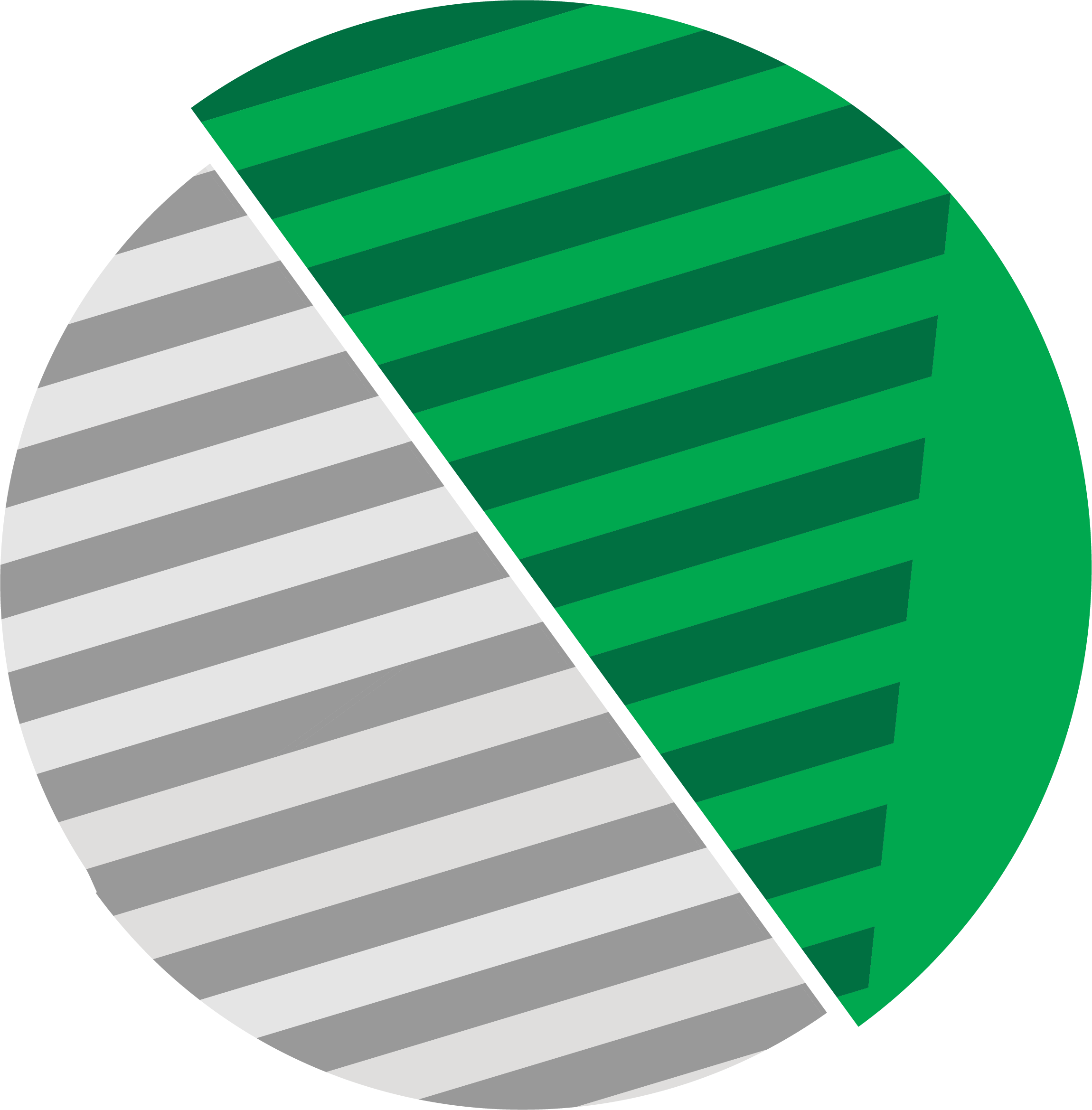 Не менее 50% доходов – от деятельности по обеспечению реализации продукции граждан, отнесенных к категориям социально уязвимых.
50%
Не менее 50% полученной прибыли направлено на осуществление организации такой деятельности в текущем году. Справочно: условие по прибыли применяется только к организациям (прибыль не распределена между участниками, а направлена на развитие). К ИП условие не применяется.
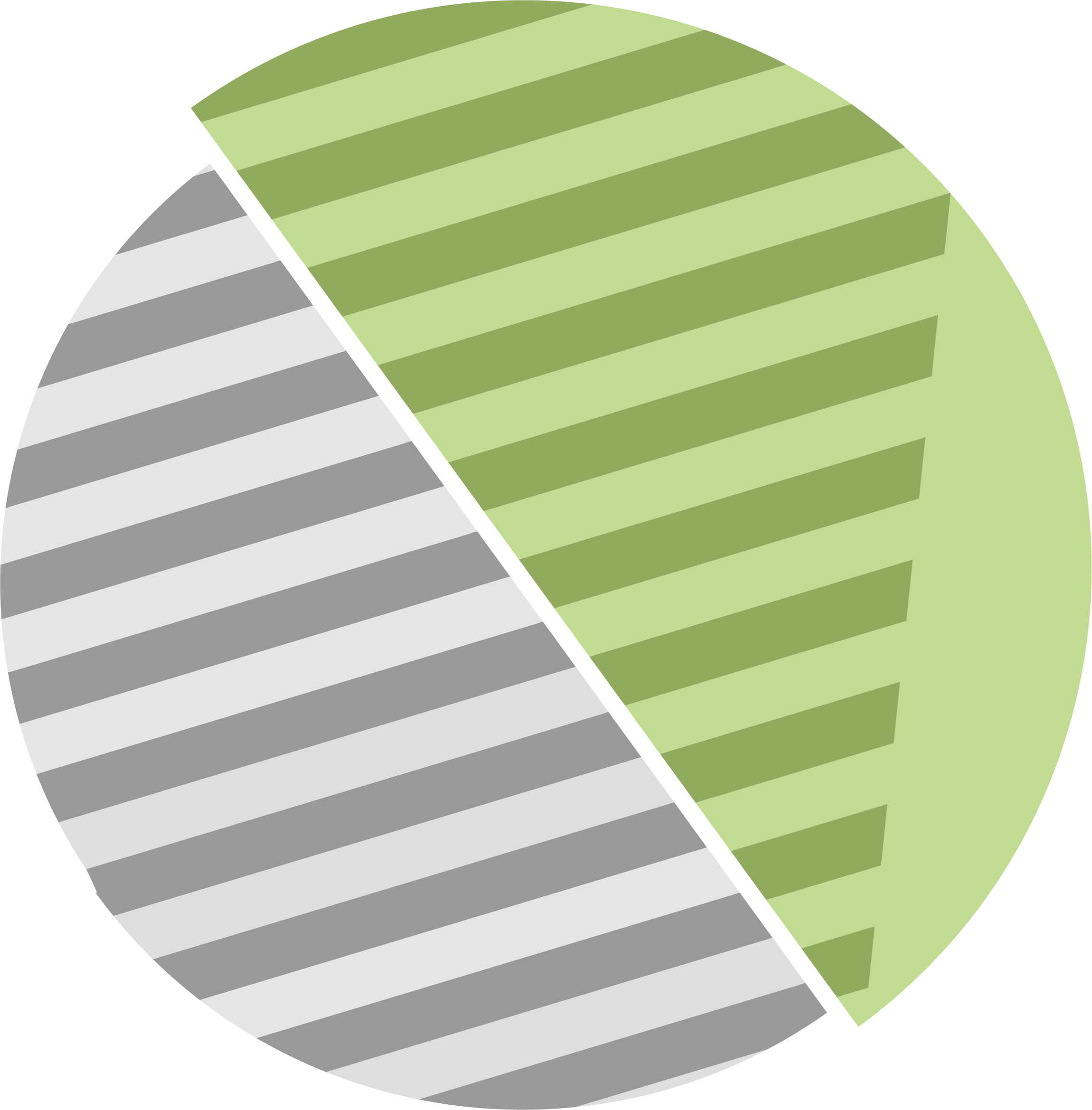 50%
7
Как получить статус социального предприятия
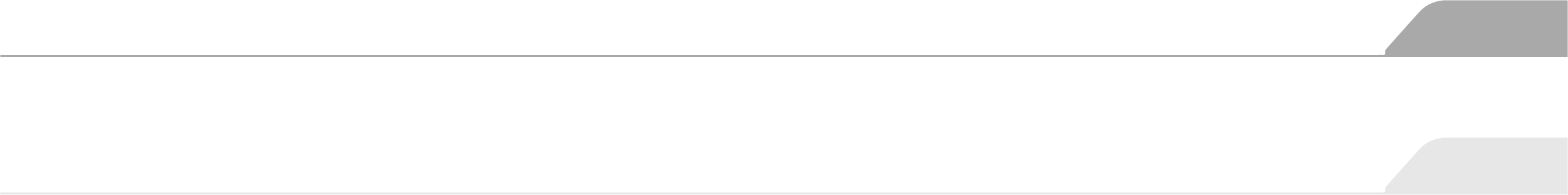 ВЫБОР КАТЕГОРИИ СОЦИАЛЬНОГОПРЕДПРИЯТИЯ
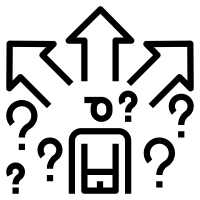 Категория 3: производство товаров (работ, услуг), предназначенных для граждан, отнесенных к категориям социально уязвимых
Кому подходит данная категория?
Заявителям, которые производят товары (работы, услуги), предназначенные для  граждан, отнесенных к категориям социально уязвимых (перечень приведен на стр. 3), в целях создания для них условий, позволяющих преодолеть или компенсировать ограничения их жизнедеятельности
Какие направления деятельности относятся к данной категории?
Производство/реализация медицинских изделий, используемыхдля профилактики/ реабилитации инвалидности;
Организация отдыхаи оздоровления инвалидови пенсионеров;
Услуги в сфере дополнительного образования;
Создание условий для беспрепятственного доступа инвалидов к объектам инфраструктуры и средствам транспорта, связи и информации.
Услуги по поддержанию жизнедеятельности в быту;
Услуги по поддержке и сохранению здоровья;
Услуги по коррекции психологического состояния и социальной адаптации;
Услуги по профилактике отклонений в поведении;
Помощь в трудоустройстве и трудовой адаптации;
Услуги, направленные на повышение коммуникативного потенциала и социальную адаптацию;
Производимые товары (работы, услуги) должны соответствовать указанным направлениям деятельности (примеры приведены в методических материалах и брошюре для заявителей категории 3) .
8
Как получить статус социального предприятия
ВЫБОР КАТЕГОРИИ СОЦИАЛЬНОГОПРЕДПРИЯТИЯ
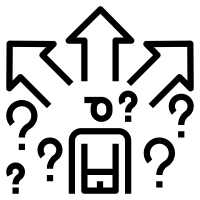 Категория 3: производство товаров (работ, услуг), предназначенных для граждан, отнесенных к категориям социально уязвимых
Перечень и порядок заполнения документов, которые должны представлять в Уполномоченный орган данные заявители, приведен в Методических материалах и брошюре для заявителей категории 3
Каким условиям должны соответствовать такие заявители? 
По итогам года, предшествующего году подачи заявки:
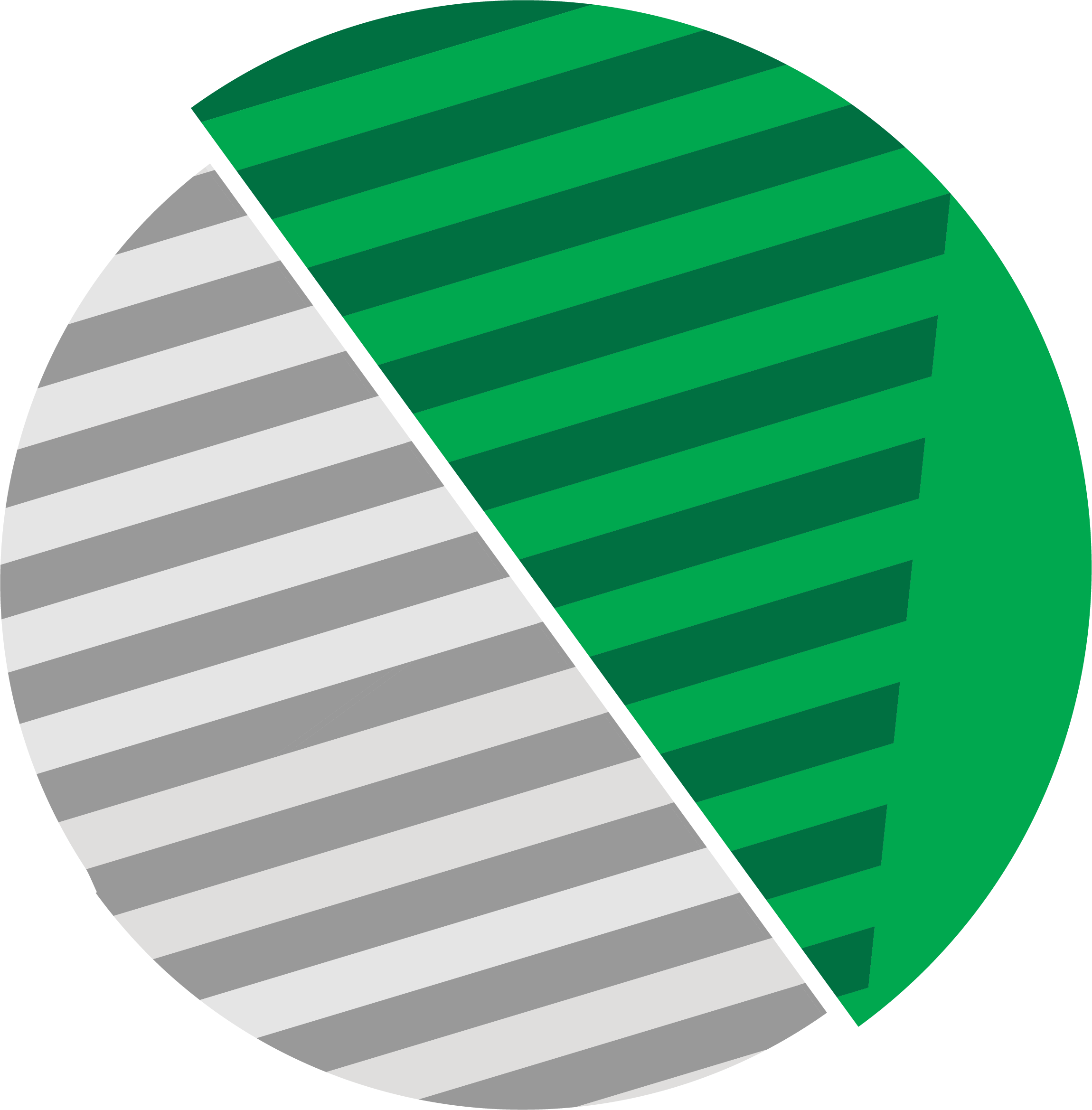 50%
Не менее 50% доходов – от деятельности по производству товаров (работ, услуг), предназначенных для граждан, отнесенных к категориям социально уязвимых.
Не менее 50% полученной прибыли направлено на осуществление такой деятельности в текущем году. Справочно: условие по прибыли применяется только к организациям (прибыль не распределена между участниками, а направлена на развитие). К ИП условие не применяется.
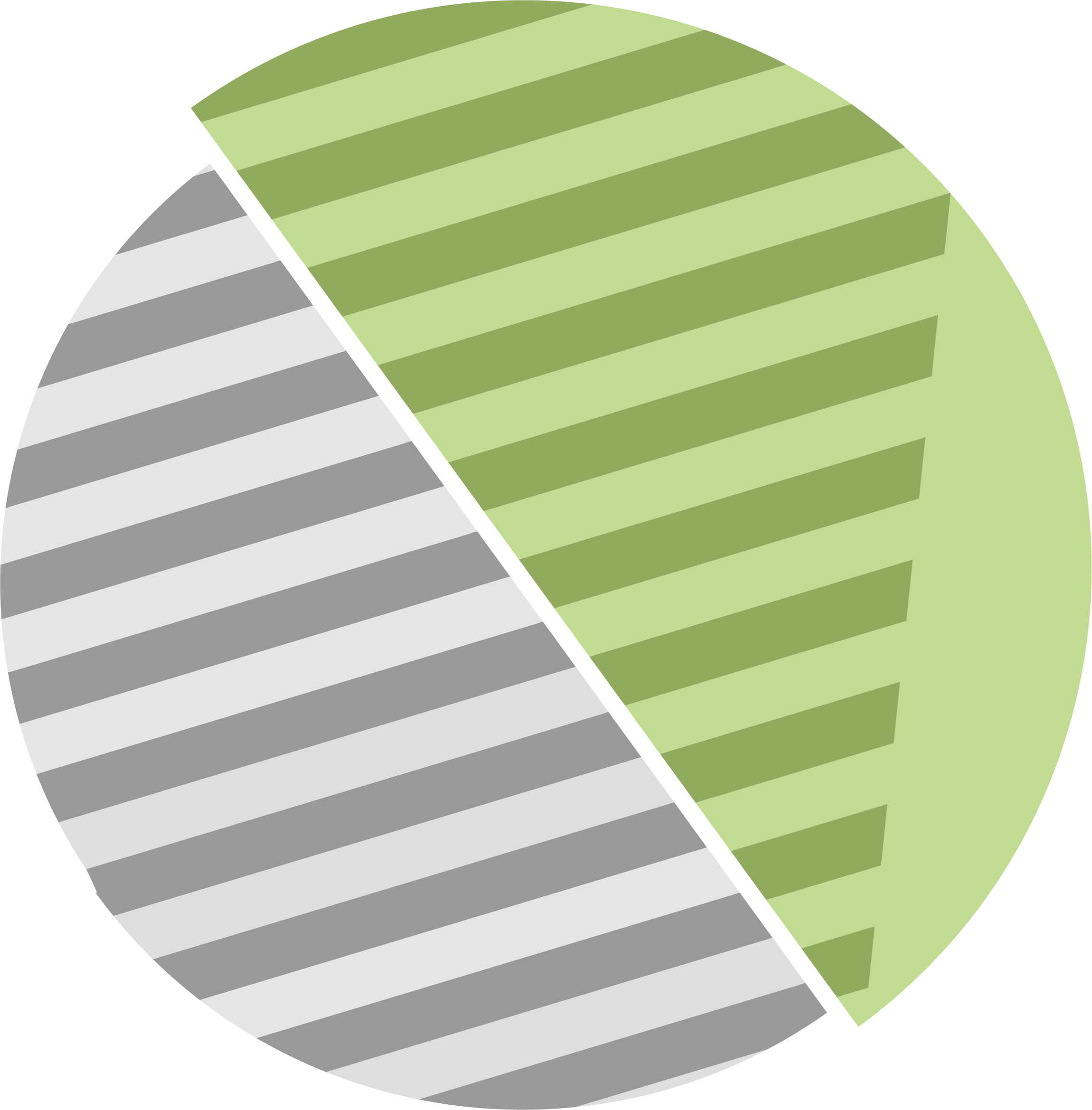 50%
9
Как получить статус социального предприятия
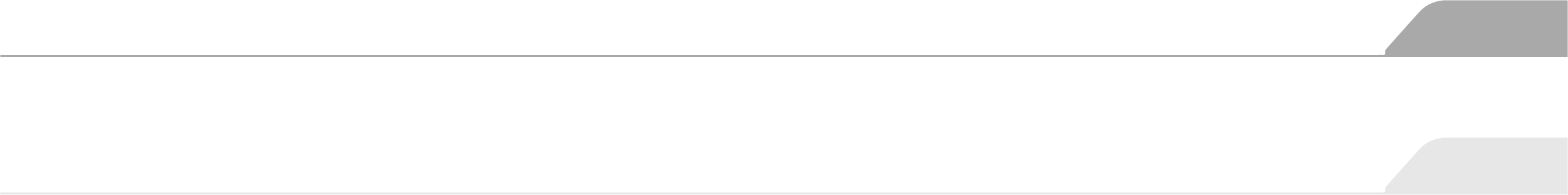 ВЫБОР КАТЕГОРИИ СОЦИАЛЬНОГОПРЕДПРИЯТИЯ
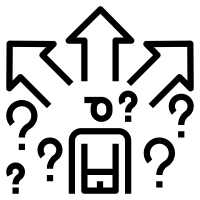 Категория 4: деятельность, направленная на достижение общественно полезных целей и решение социальных проблем обществаКому подходит данная категория?
Заявителям, осуществляющим социально значимую деятельность, приносящую пользу не только гражданам, отнесенным к категориям социально уязвимых, но и другим членам общества.
Какие направления деятельности относятся к данной категории?
Услуги, направленные на укрепление семьи, обеспечение семейного воспитания детей и поддержку материнства и детства;
Организация отдыха и оздоровления детей;
Услуги в сфере дошкольного и общего образования, дополнительного образования детей;
Психолого-педагогическая, медицинская и социальная помощь обучающимся;
Обучение волонтеров социально ориентированных НКО;
Культурно-просветительская деятельность;
Услуги, направленные на развитие межнационального сотрудничества, сохранение и защиту самобытности, культуры, языков и традиций народов России;
Выпуск периодических печатных изданий и книжной продукции, связанной с образованием, наукой и культурой.
У организации/ИП в ЕГРЮЛ/ЕГРИП должны быть указаны ОКВЭД2, относящиеся к указанным направлениям деятельности (примеры приведены в методических материалах и брошюре для заявителей категории 4).
10
Как получить статус социального предприятия
ВЫБОР КАТЕГОРИИ СОЦИАЛЬНОГОПРЕДПРИЯТИЯ
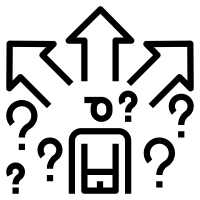 Категория 4: деятельность, направленная на достижение общественно полезных целей и решение социальных проблем общества
Перечень и порядок заполнения документов, которые должны представлять в Уполномоченный орган данные заявители, приведен в Методических материалах и брошюре для заявителей категории 4
Каким условиям должны соответствовать такие заявители? 
По итогам года, предшествующего году подачи заявки:
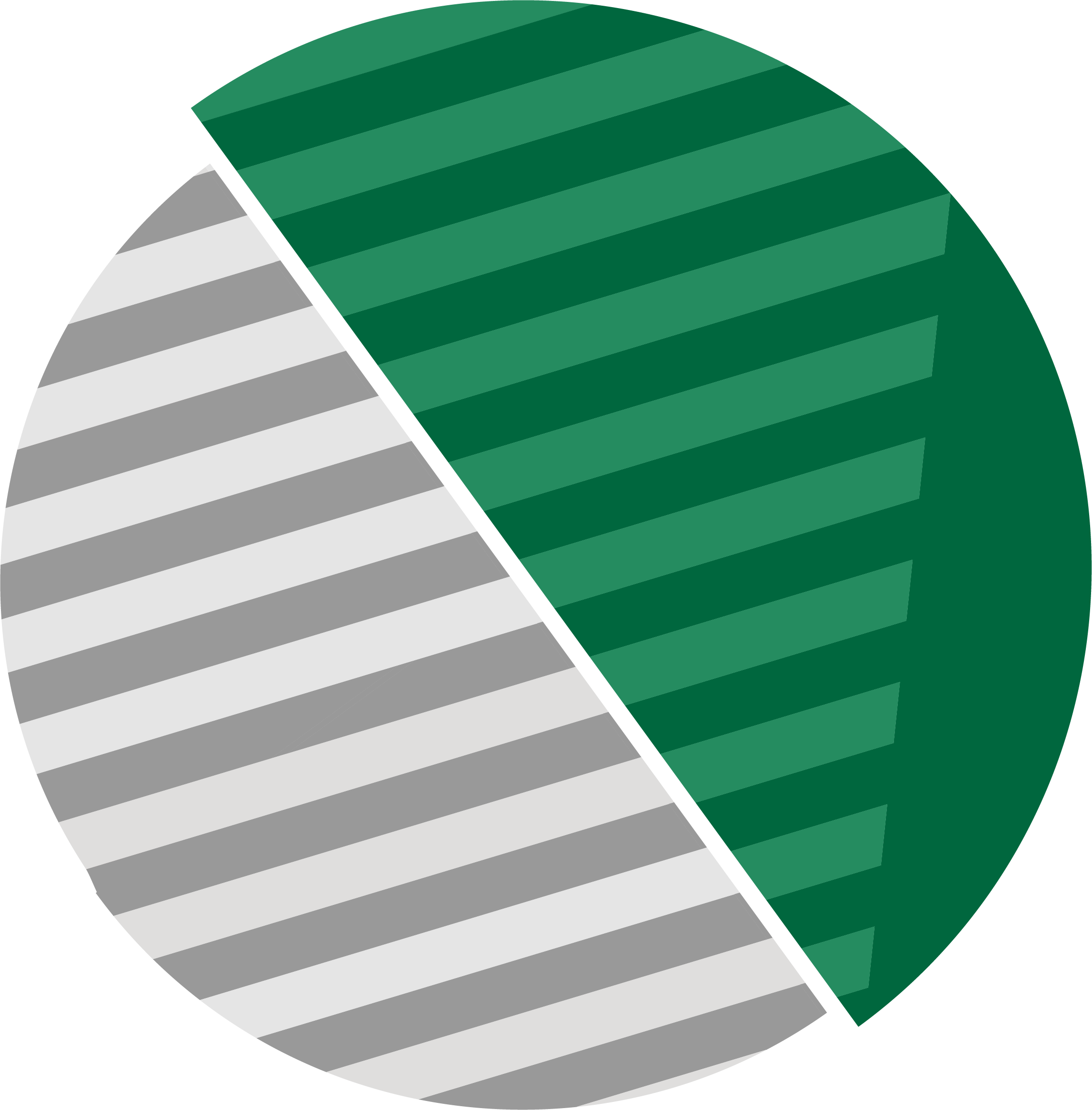 50%
Не менее 50% доходов – от деятельности, направленной на достижение общественно полезных целей и решение социальных проблем общества;
Не менее 50% полученной прибыли направлено на осуществление такой деятельности в текущем году. Справочно: условие по прибыли применяется только к организациям (прибыль не распределена между участниками, а направлена на развитие). К ИП условие не применяется.
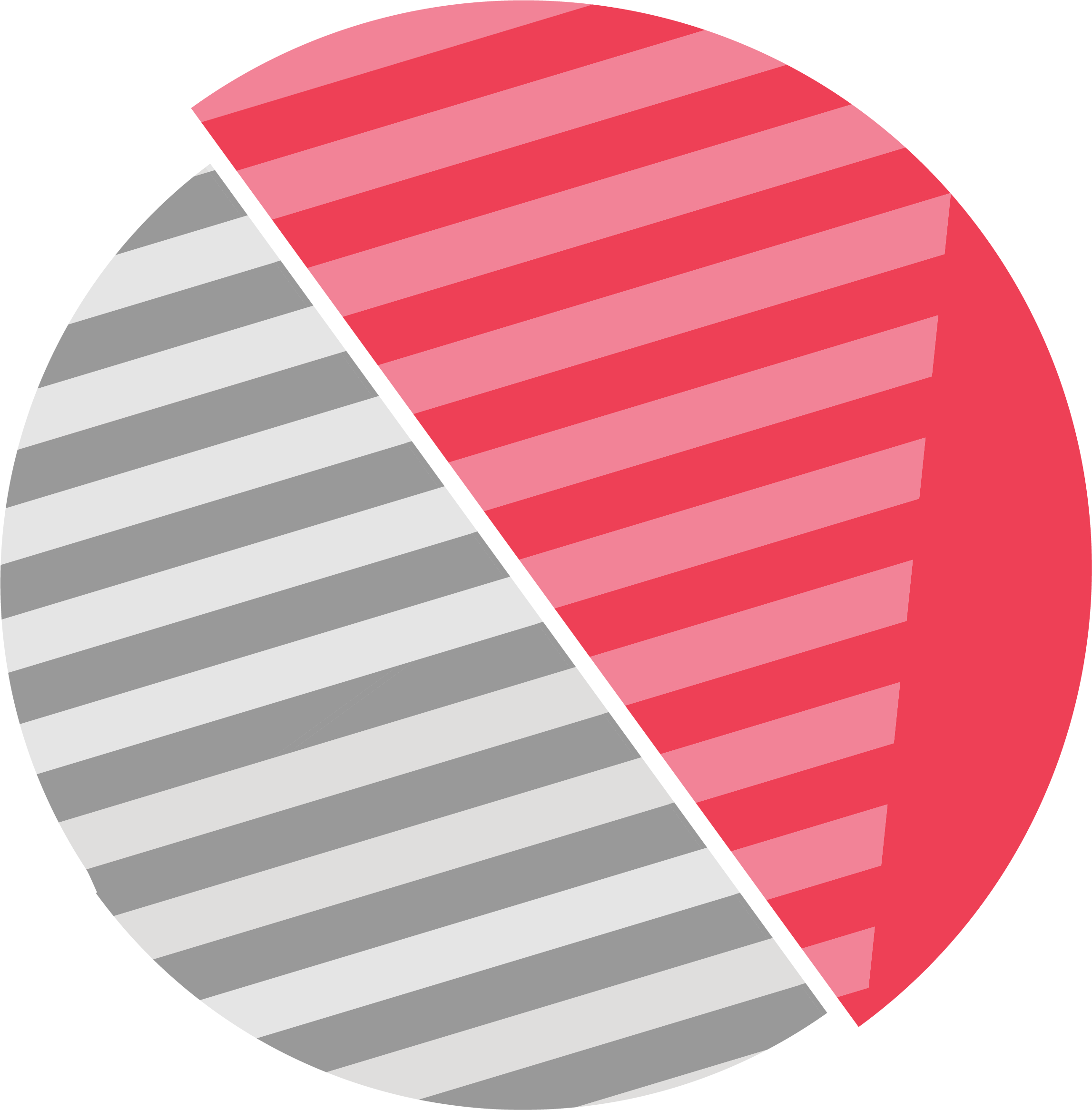 50%
11
Получение статуса социального предприятия
Осуществляемая деятельность должна относиться к одному или нескольким из следующих направлений:
* Список направлений деятельности, которые может осуществлять заявитель, может быть расширен по решению субъекта Российской Федерации с учетом региональных особенностей.
Обратите внимание: Если ваш ОКВЭД2, согласно данным ЕГРИП (ЕГРЮЛ), не соответствует ни одному из приведенных примеров, вы все равно можете подавать заявление по данному критерию. При этом настоятельно рекомендуется  предоставить Отчет о социальном воздействии.
12
Получение статуса социального предприятия
КАКИЕ ДОКУМЕНТЫ НЕОБХОДИМО ПРЕДОСТАВИТЬВ УПОЛНОМОЧЕННЫЙ ОРГАН ДЛЯ ПОЛУЧЕНИЯ СТАТУСА СОЦИАЛЬНОГО ПРЕДПРИЯТИЯ?
КОМПЛЕКТ ДОКУМЕНТОВ:
Рекомендован-ные формы 
документов утверждены Приказом Минэкономразвития России от 29 ноября 2019 г. № 773 (далее – Приказ)
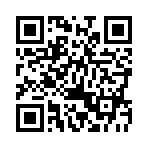 Заявление.Приложение 1 к Приказу. К заявлению можноприложить выписку из ЕГРЮЛ(ЕГРИП) и не заполнять поля со сведениями, содержащимися в выписке
Отчет о социальном воздействии. Приложение 2 к Приказу
Справка о доле доходов и о доле полученной чистой прибыли. Приложение 6 к Приказу
Сведения об осуществлении деятельности, направленной на достижение общественно полезных целей и способствующей решению социальных проблем общества.Приложение 8 к Приказу
Также необходимо предоставить документ, удостоверяющий полномочия представителя заявителя (доверенность).
Детальные инструкции по заполнению документов приведеныв методических материалах для заявителей.
Всю актуальную информацию о признании МСП социальными предприятиями и доступных мерах поддержки можно узнать на информационном портале «Новый бизнес: социальное 
предпринимательство»
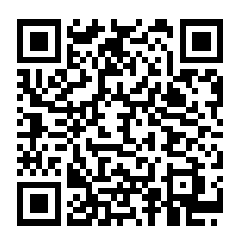 СРОКИ ПОДАЧИ ДОКУМЕНТОВ:
До 1 марта 2020 года  – в целях признания социальным предприятием по состоянию на 1 апреля 2020 года.
С 1 марта до 1 мая 2020 года – в целях признания социальным предприятием по состоянию на 1 июля 2020 года.
В случае признания заявителя социальным предприятием по состоянию на 1 апреля, повторно подавать документы до 1 мая в 2020 году не нужно.
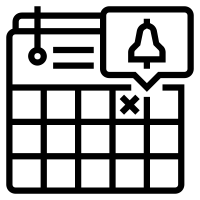 С 2021 года и в последующие годы – до 1 мая.
12
13
Как получить статус социального предприятия
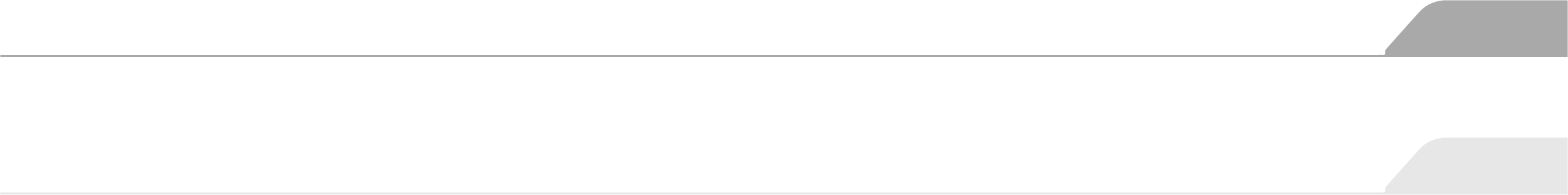 ЧТО БУДЕТ ПРОИСХОДИТЬПОСЛЕ ПОДАЧИ ДОКУМЕНТОВВ УПОЛНОМОЧЕННЫЙ ОРГАН?
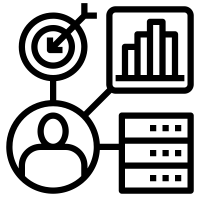 В течение 1 месяцапосле подачи документовв Уполномоченный орган:
Уполномоченный орган обработает представленные документы и направит материалы в Комиссию по рассмотрению вопросов признания субъектов МСП социальными предприятиями.Если пакет документов некомплектен или в документах есть противоречия, Уполномоченный орган может связаться с заявителем и запросить недостающие документы или пояснения.
На заседании Комиссии будут рассмотрены материалына предмет соответствия вашей организации/ИП условиям отнесения к социальным предприятиям.Если из представленных документов не однозначно понятно, соответствует  ли деятельность вашей организации/ИП условиям признания социальным предприятием, вас могут пригласитьна заседание Комиссии для обсуждения вашей деятельности.
По результатам заседания Комиссии Уполномоченный орган примет решение о признании вашей организации/ИП социальным предприятием и уведомит вас о принятом решении.
10 августа информация о том, что ваша организация/ИП является социальным предприятием, будет отражена в Реестре субъектов МСП на сайте ФНС России
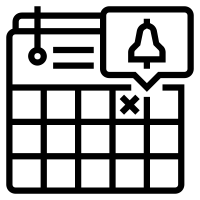 14
Как получить статус социального предприятия
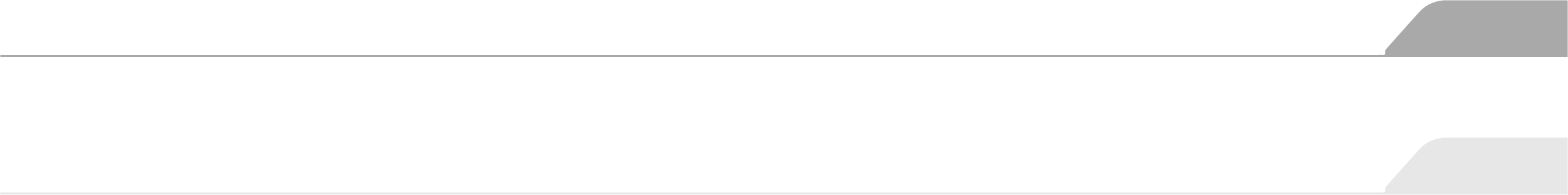 МОЖЕТ ЛИ УПОЛНОМОЧЕННЫЙОРГАН ОТКАЗАТЬ В ПРИЗНАНИИСОЦИАЛЬНЫМ ПРЕДПРИЯТИЕМ?
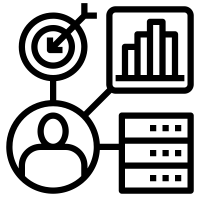 Заявителю может быть отказанов признании социальнымпредприятием по следующимоснованиям:
Документы для признания социальным предприятиемв очередном году поданы после 1 мая этого года.
Представлен неполный комплект документов.
Представленные сведения недостоверны.
В Реестре МСП нет информации о заявителе.
Заявитель осуществляет один из видов деятельности: деятельность по производству и (или) реализации подакцизных товаров, деятельность по добыче и (или) реализации полезных ископаемых.
Из представленных в Уполномоченный орган документовследует, что заявитель не соответствует условиям признания социальным предприятием.
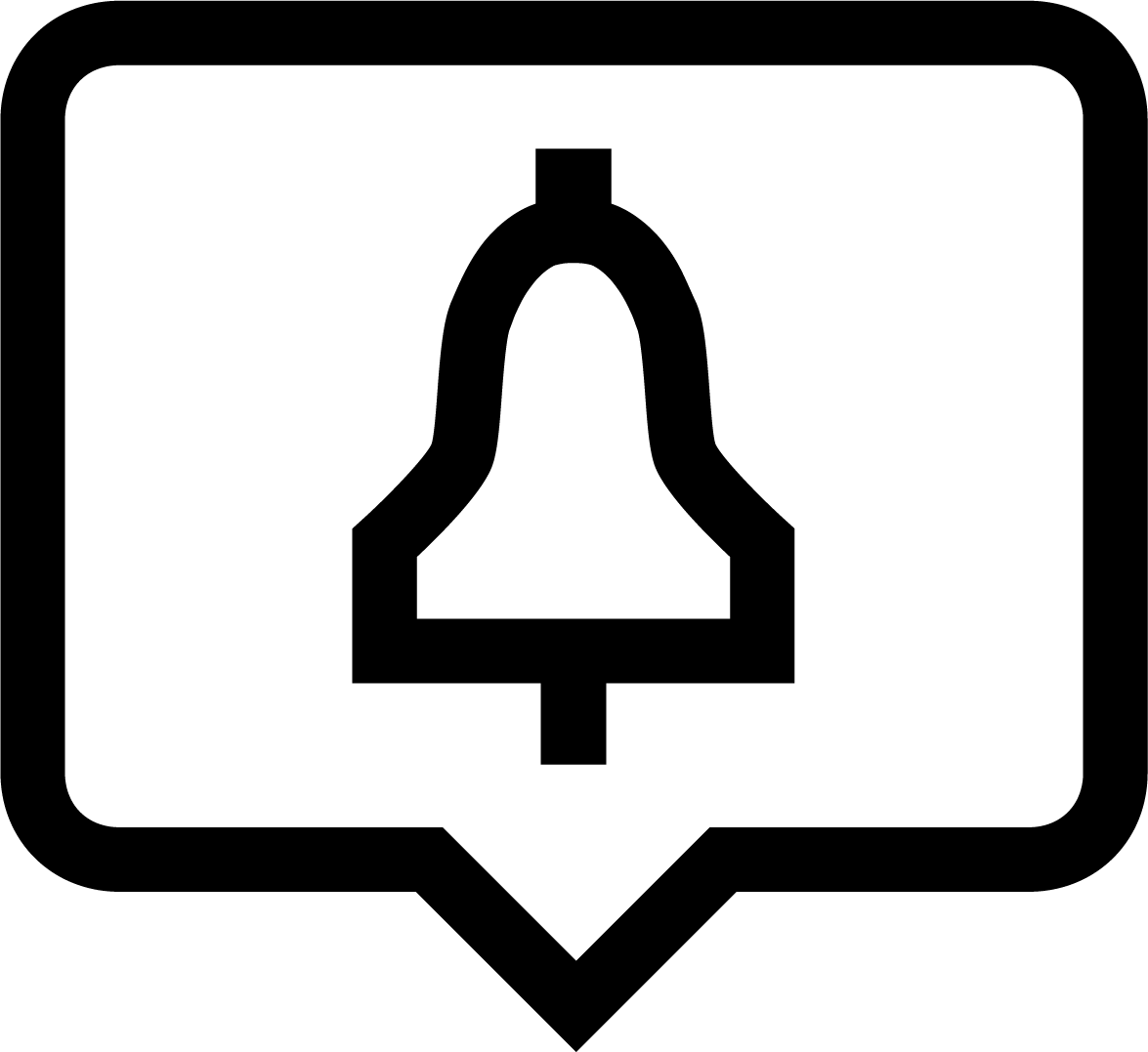 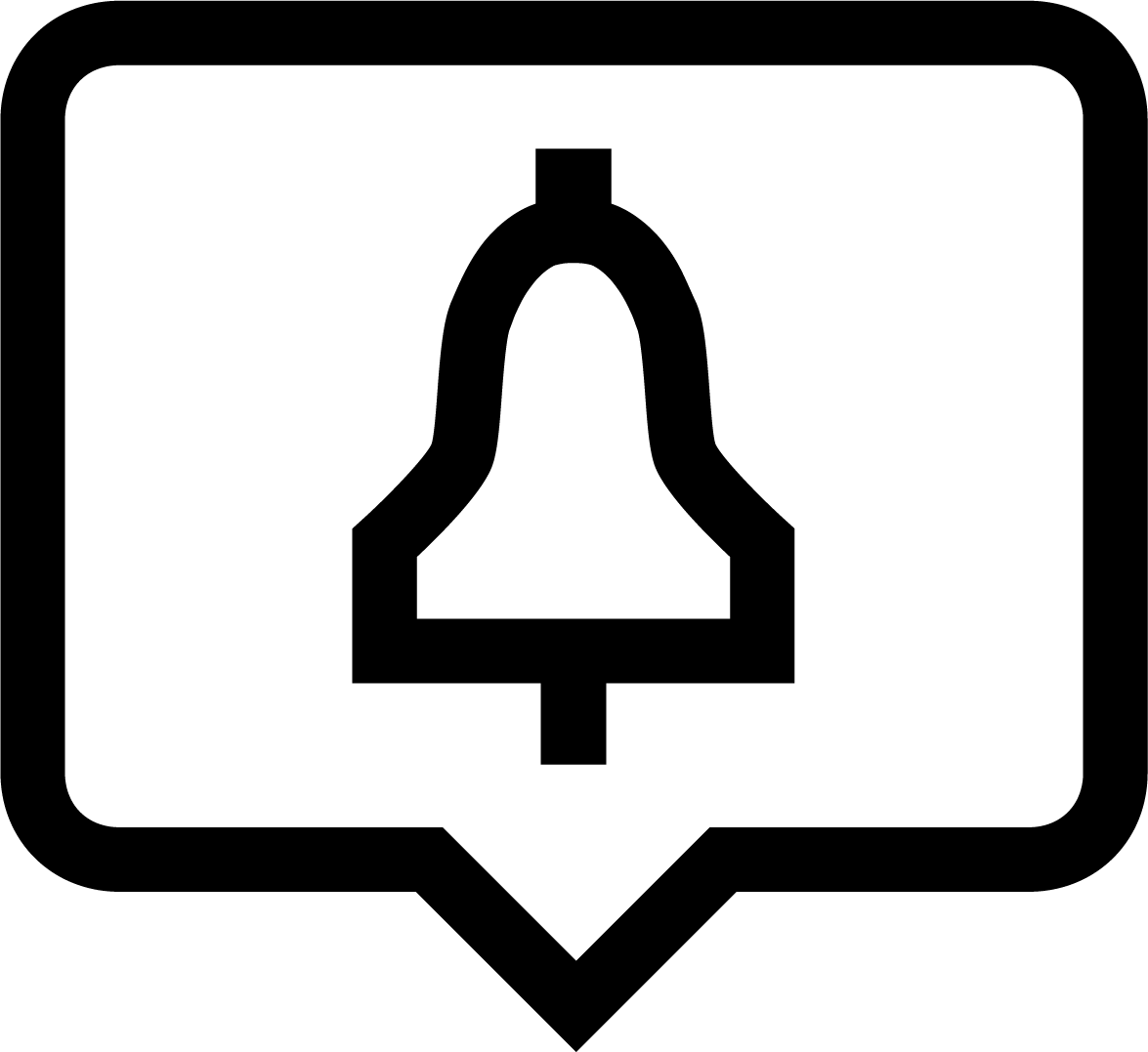 В случае отказа в признании социальным предприятиемможно повторно подать заявку в Уполномоченный орган.
Подавать заявки можно с начала года до 1 мая. Количество попыток не ограничено.
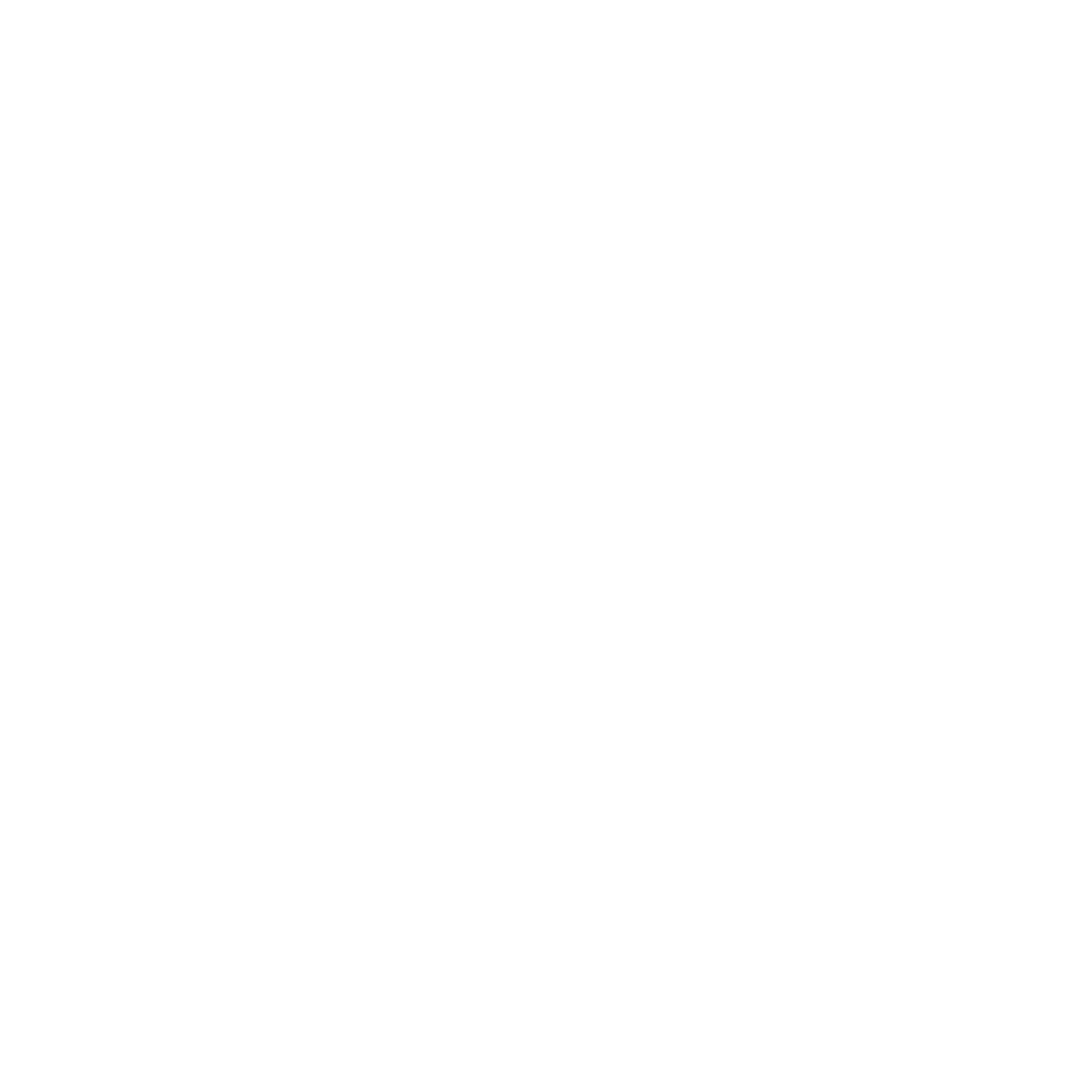 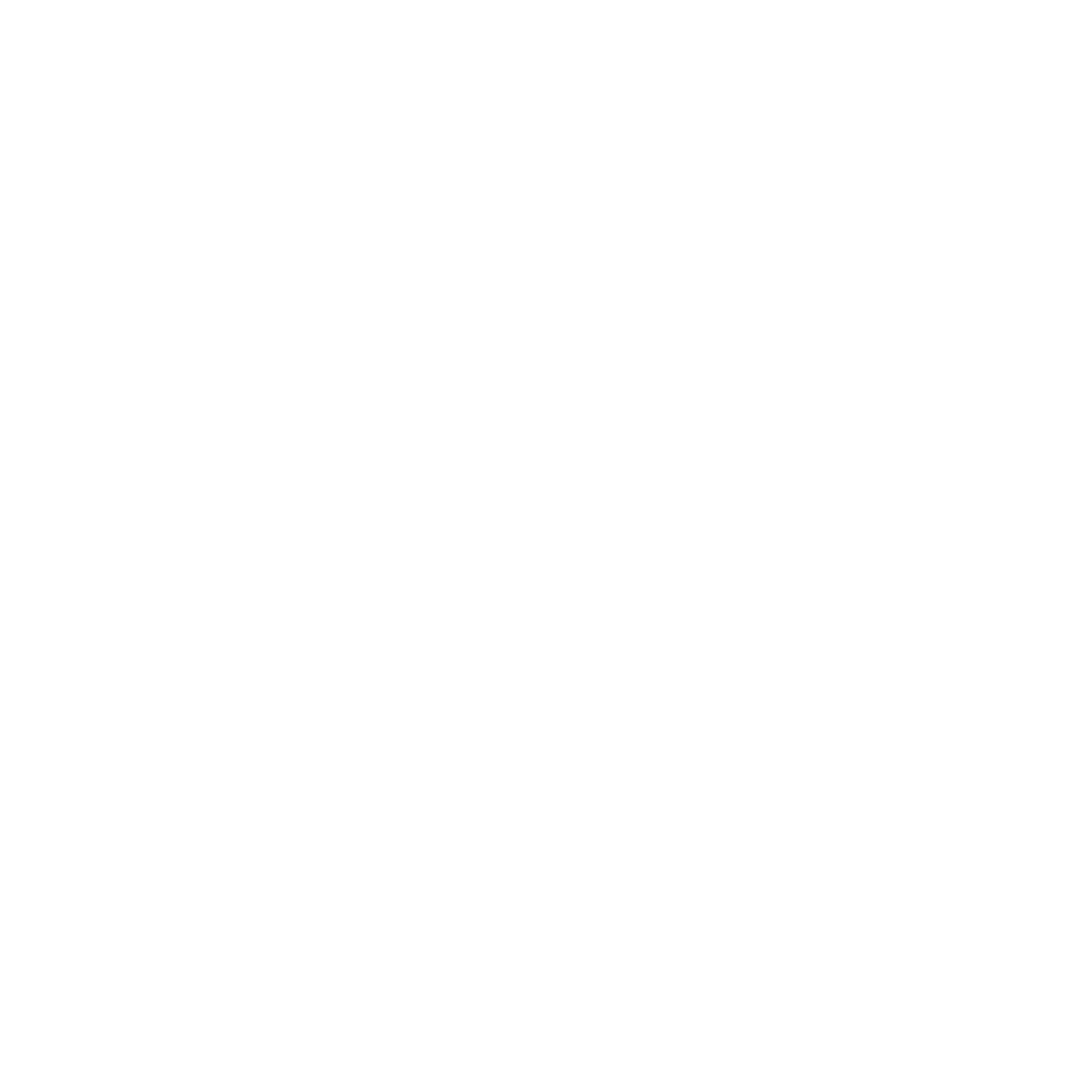 15
Как получить статус социального предприятия
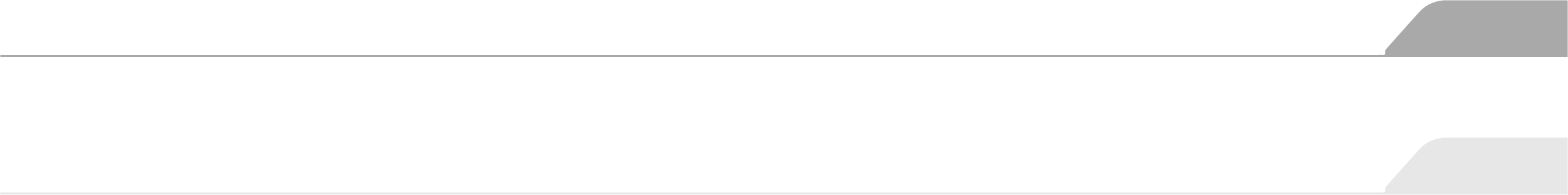 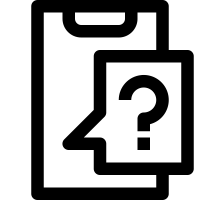 ВОПРОСЫ И ОТВЕТЫ
Может ли организация или ИП, зарегистрированная в 2020 году, получить статус социального предприятия в 2020 году?Ответ: статус социального предприятия можно получитьв году, следующим за годом регистрации, т.е. в 2021 году. 
Если организацию или ИП признают социальным предприятием в 2020 году, нужно ли повторно подавать заявку в 2021 и последующие годы?Ответ: да, нужно. Такой порядок предусмотрен, поскольку за год организация или ИП могут перестать соответствовать условиям признания социальным предприятием.
Везде пишут, что отчет о социальном воздействии – это необязательный документ. Его можно не заполнять?Ответ: заявителям настоятельно рекомендуется заполнять и предоставлять отчет о социальном воздействии. Этот отчет лучше всего раскрывает суть социальных направлений деятельности заявителя и может стать решающим при принятии решения о признании организации или ИП социальным предприятием.  
Я являюсь ИП и применяю налоговый режим, при котором не считается ни прибыль, ни ее эквивалент. Как в моем случае будет учитываться критерий о направлении чистой прибыли на осуществление социальной деятельности?Ответ: в вашем случае критерий по прибыли не будет приниматься во внимание при рассмотрении заявки.
Моя организация/ИП уже включена в реестр поставщиков социальных услуг. Нужно ли мне дополнительно подавать заявку о признании социальным предприятием?Ответ: да, нужно, признание социальным предприятием – это другая процедура. Включение в реестр поставщиков социальных услуг будет учитываться при рассмотрении ваших документов, поэтому всем заявителям настоятельно рекомендуется сообщить об этом в заявке.
1.
2.
3.
4.
5.
16
Как получить статус социального предприятия
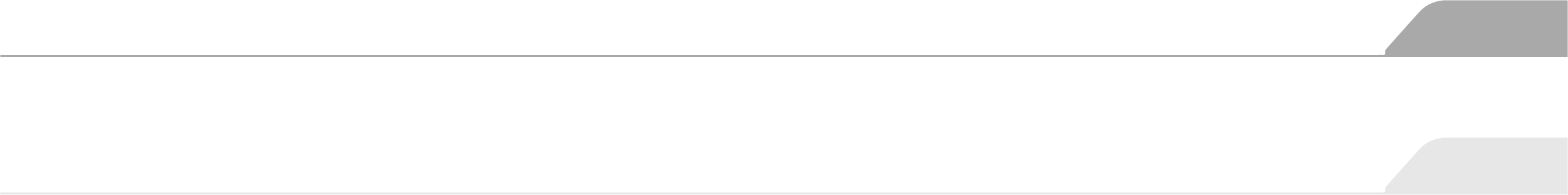 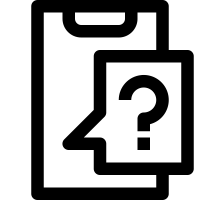 ВОПРОСЫ И ОТВЕТЫ
Что делать, если моей организации/ИП нет в реестре МСП?
Ответ: в случае если вашей организации/ИП более 1 года, а запись о ней отсутствует в реестре МСП, необходимо обратиться в налоговый орган через форму, размещенную на сайте https://rmsp.nalog.ru/appeal-create.html.Наличие записи о заявителе в реестре МСП – обязательное условие для признания социальным предприятием. 
Заявление о включении организации/ИП в реестр МСП рассматривается налоговым органом в течение 15 рабочих дней с момента отправки, поэтому рекомендуется заблаговременно проверить наличие записи.
6.
Моя организация является некоммерческой (например, благотворительным фондом, автономной некоммерческой организацией, образовательным частным учреждением и др.). Могут ли ее признать социальным предприятием?
Ответ: нет, поскольку ваша организация не может являться субъектом МСП.
7.
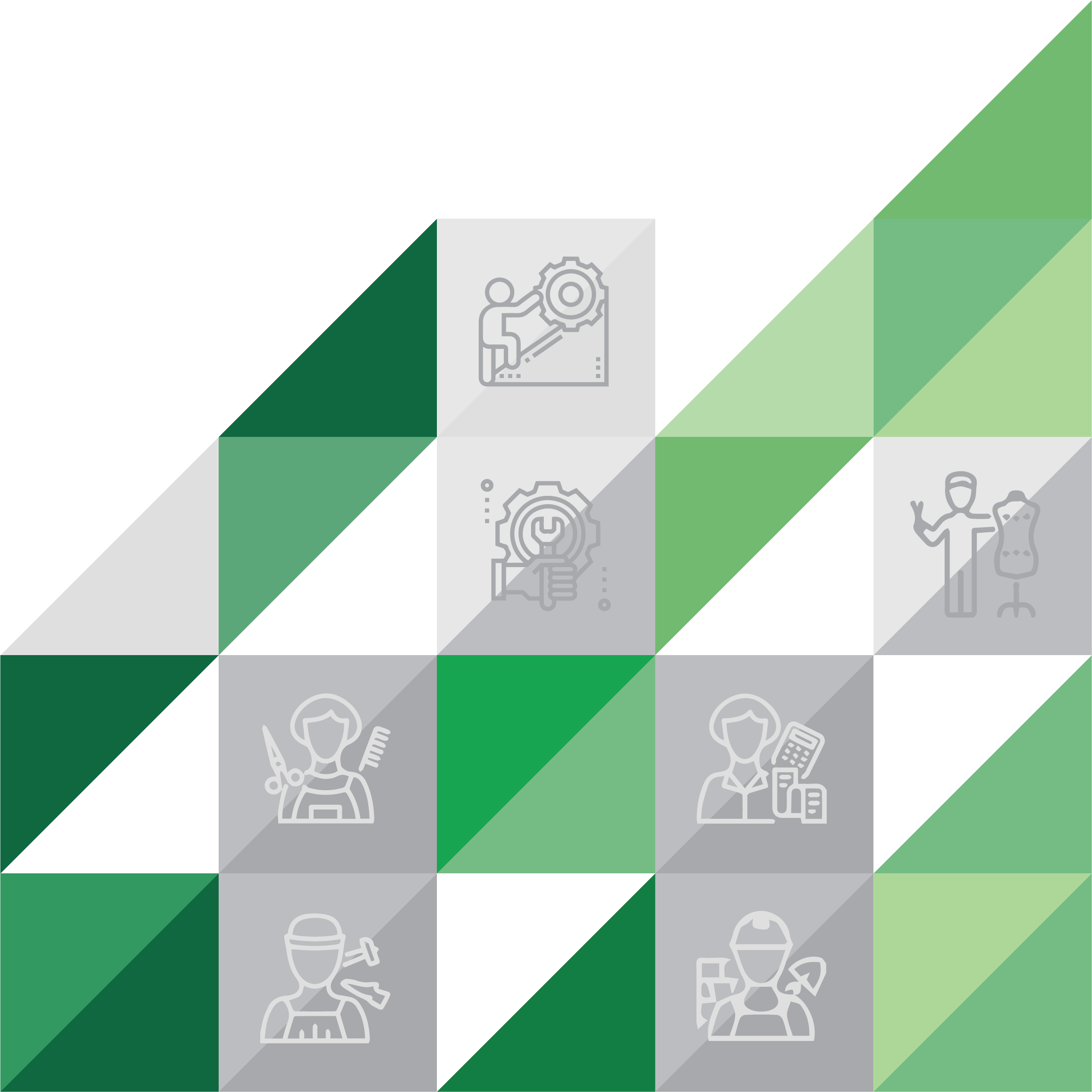 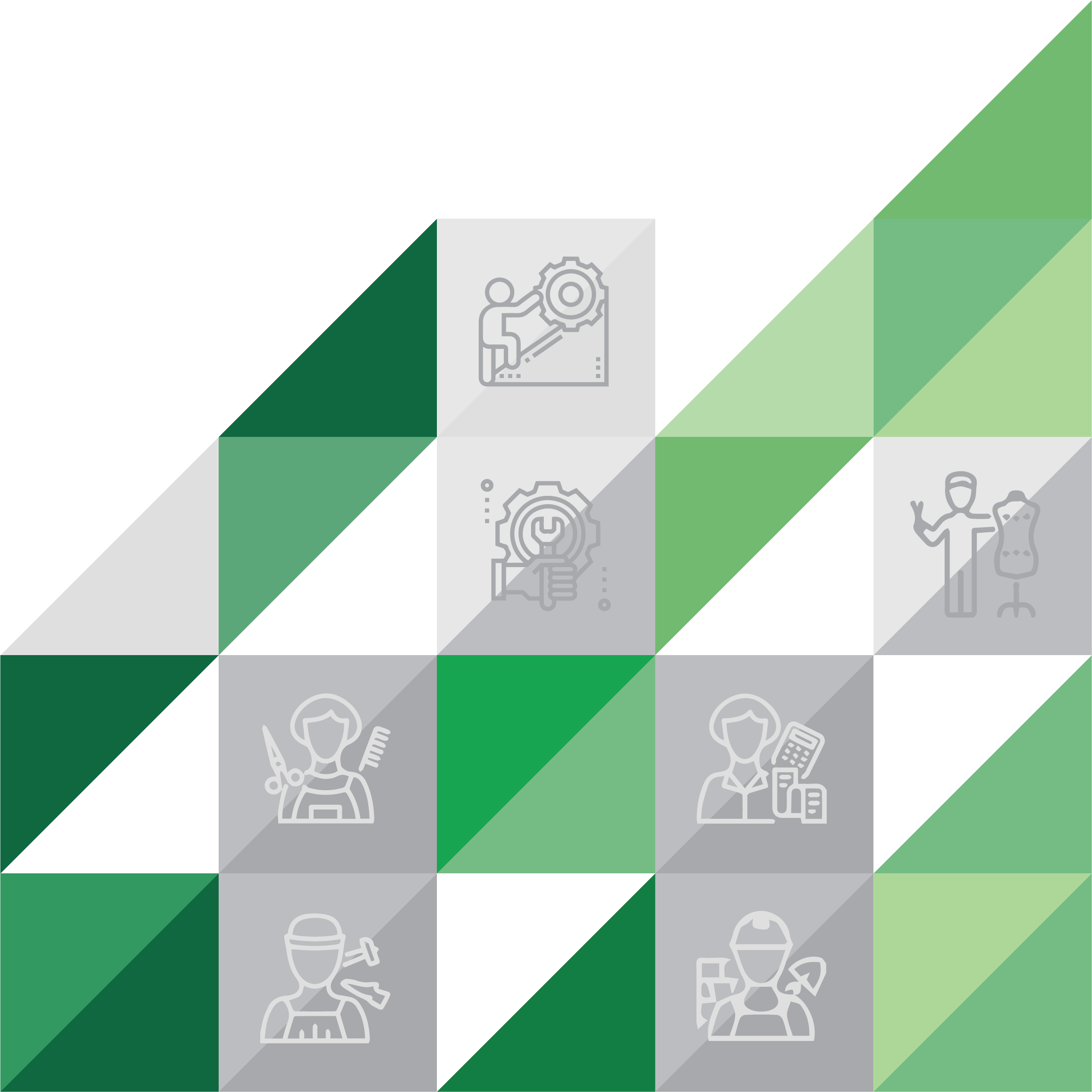